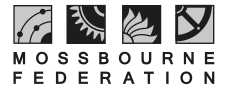 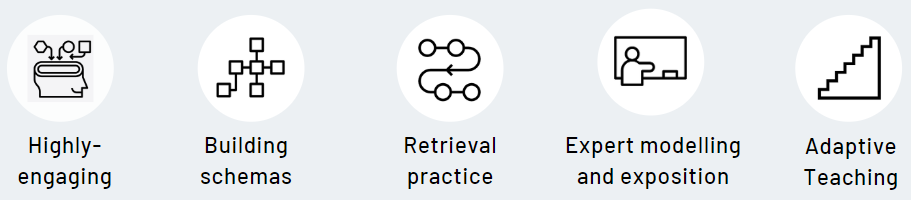 Music
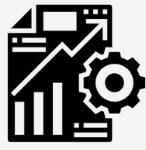 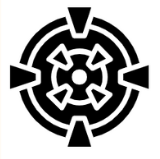 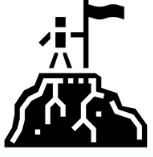 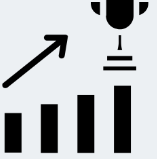 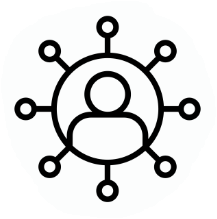 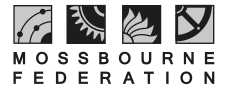 Music LTP
Year Group Map